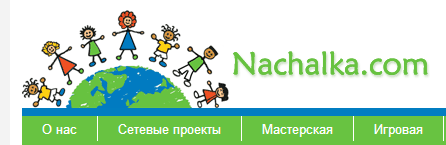 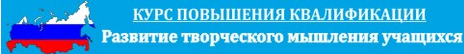 РЯБОВСКИЕ   ПЕДАГОГИЧЕСКИЕ   ЧТЕНИЯ
«Самореализация учащихся начальной школы  через сетевую  проектную деятельность»
Автор презентации: Титова Л.А., учитель начальных классов
МБОУ СОШ № 5 им. Ю.А.Гагарина
 Тамбов 2013 г
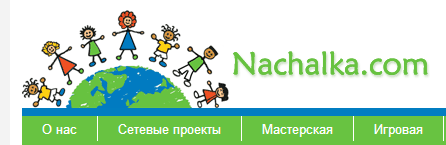 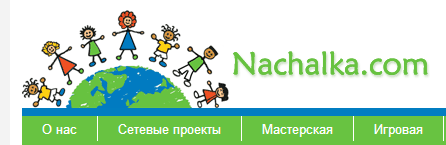 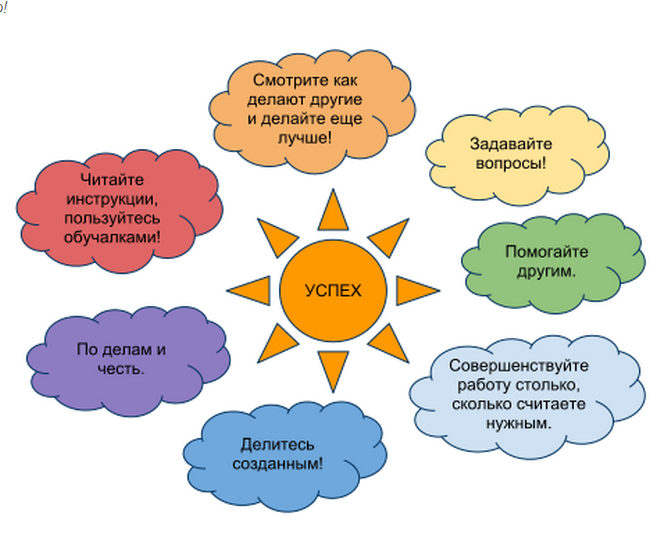 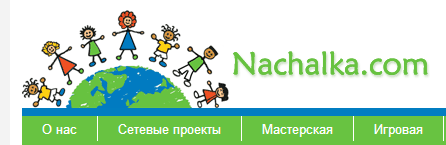 Сетевой учебный проект
- коммуникативные умения ;
-  творчество и любознательность;
-   умения работать с информацией и медиасредствами;
-  межличностное взаимодействие и сотрудничество;
-  умения ставить и решать проблемы ;
-  социальная ответственность.
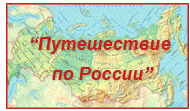 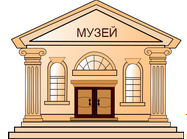 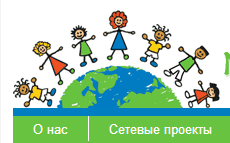 Планируемые результаты
Личностные результаты:
-формирование основ российской гражданской идентичности, чувства гордости за свою Родину, российский народ и историю России.
Метапредметные результаты:- формирование  умения планировать, контролировать и оценивать учебные действия в соответствии с поставленной задачей и условиями ее реализации; определять наиболее эффективные способы достижения результата; - формирование умения понимать причины успеха/неуспеха учебной деятельности.
Предметные результаты:
-знание символики своего города, умение описывать достопримечательности, приводить примеры достопримечательностей региона, столицы страны
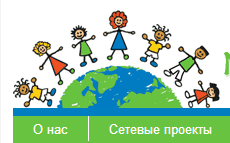 «ДАЙТЕ РЕБЕНКУ РАДОСТЬ УМСТВЕННОГО ТРУДА, РАДОСТЬ УСПЕХА В УЧЕНИИ»В.А. Сухомлинский
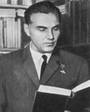 Предметная область: окружающий мир
Межпредметные связи: математика, ИКТ, русский язык, краеведение
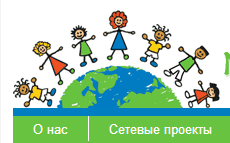 До проекта
Проведение мини-исследования среди учащихся начальных классов. Фотографирование. Проведение опроса. 
     Обработка полученных данных. Заполнение итоговой формы исследования на сайте.   Публикация итогов коллективного исследования на   страничке проекта. 
       Обсуждение итогов исследования на форуме
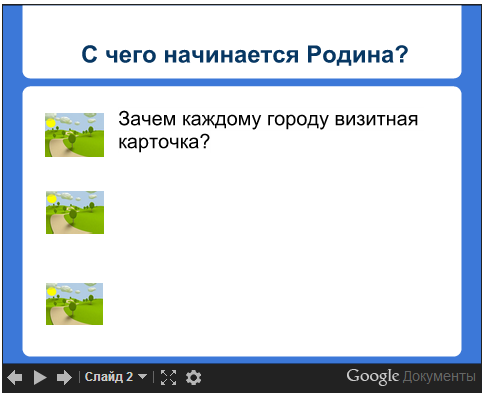 Стартовая презентация
Оценивается  уровень начальных знаний учащихся. Презентация нацелена на развитие у учеников критического мышления, выработку умений и навыков самоуправления процессом своего обучения, организацию коллективной учебной деятельности
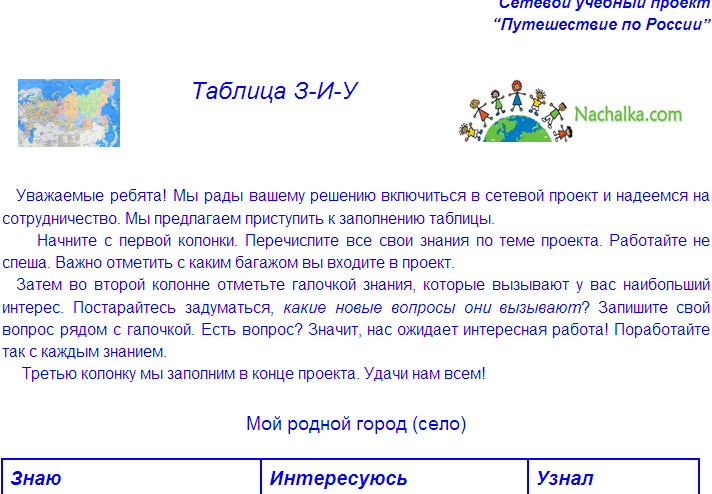 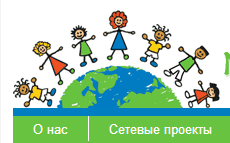 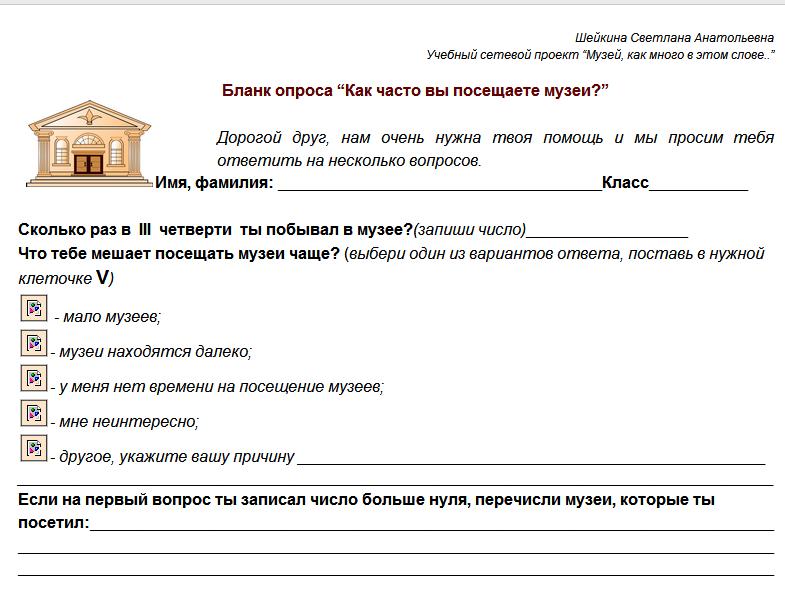 Таблица З-И-У используется для актуализации и фиксации первичных знаний участников проекта.
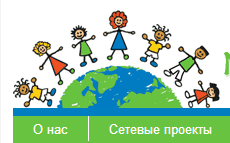 Распредели объекты по группам
Нацелено на выявление имеющихся у учащихся представлений по данной тематике
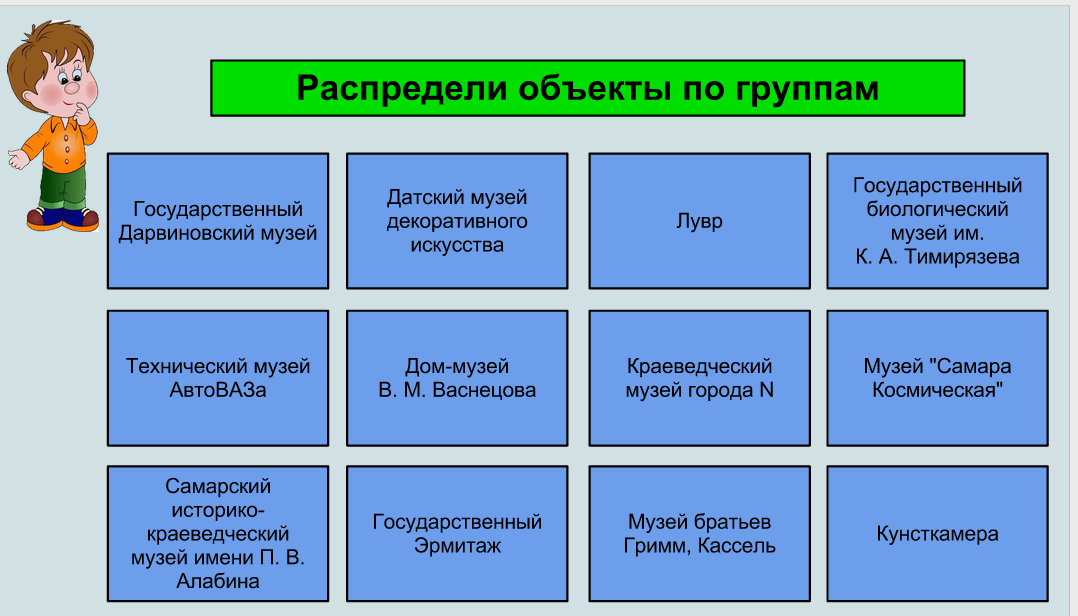 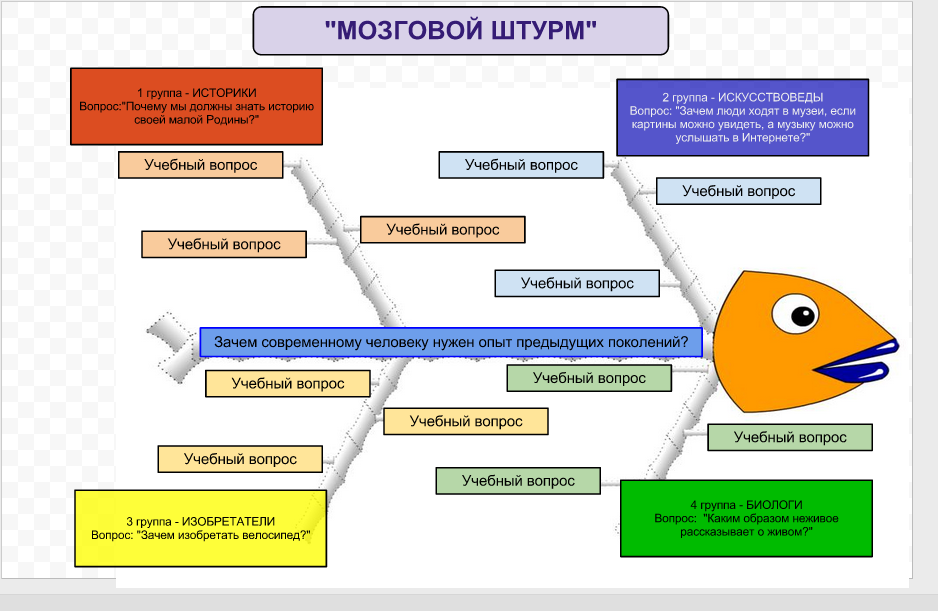 Интерактивные  игры
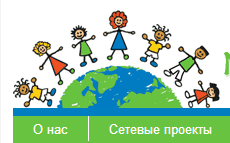 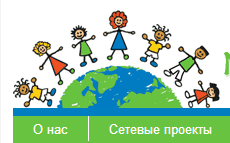 "Музей, как много в этом слове!" Результаты опроса
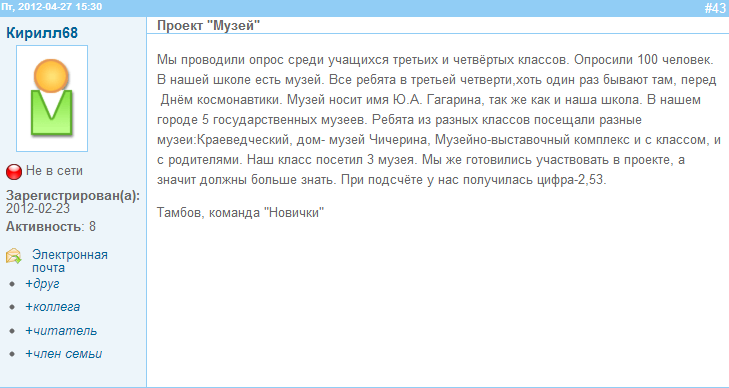 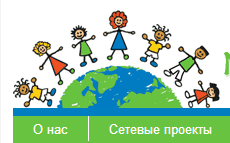 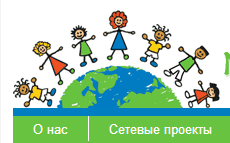 В ходе проекта
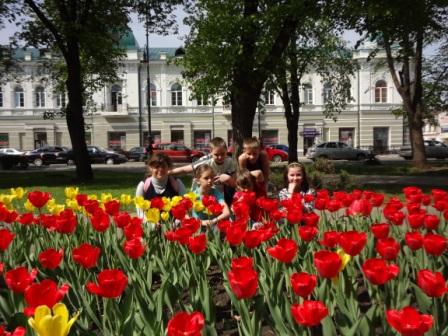 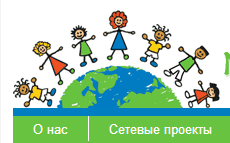 Формирующее оценивание
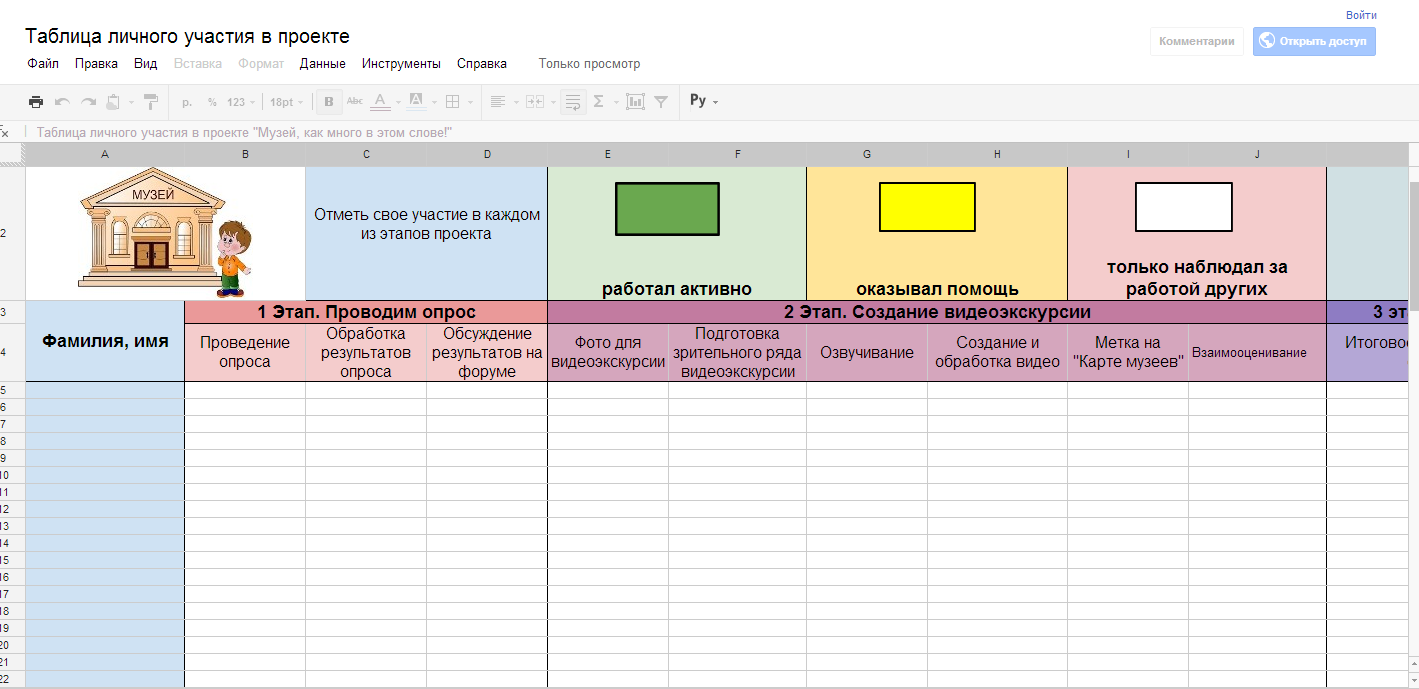 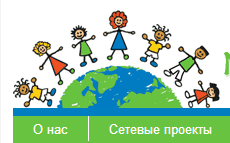 Карта проекта
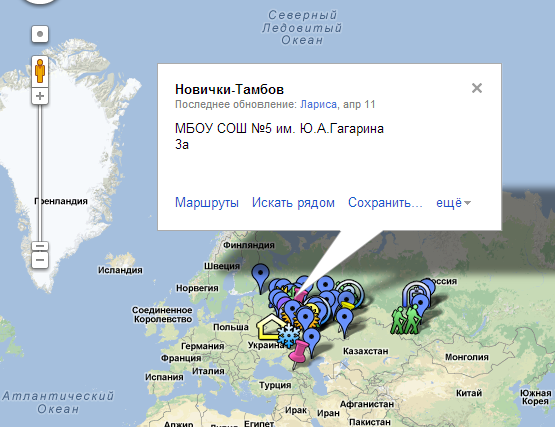 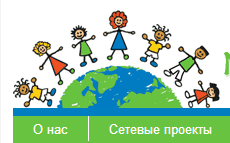 Формирующее оценивание
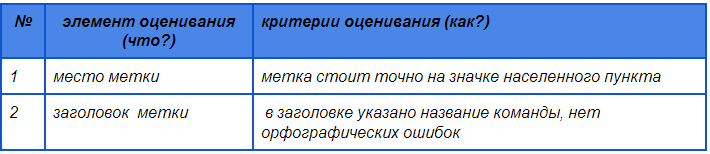 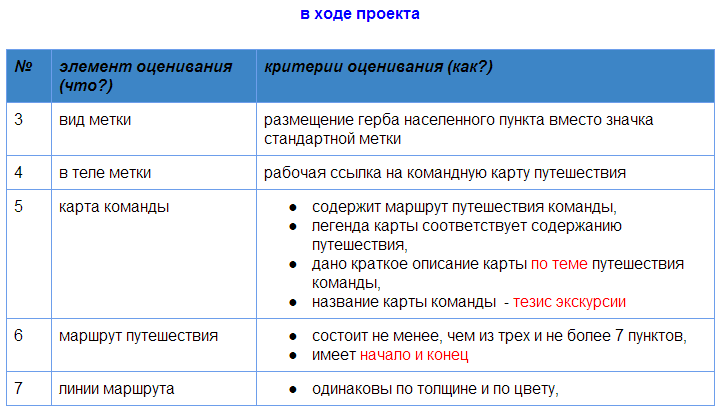 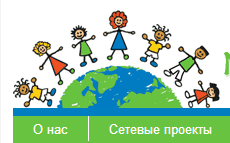 Формирующее оценивание
Критерии оценки "Виртуальной экскурсии" позволят выполнять работу точно, повысят степень самостоятельности выполнения задания, уменьшая роль руководства учителя. Работа ведется на протяжении всего проекта.
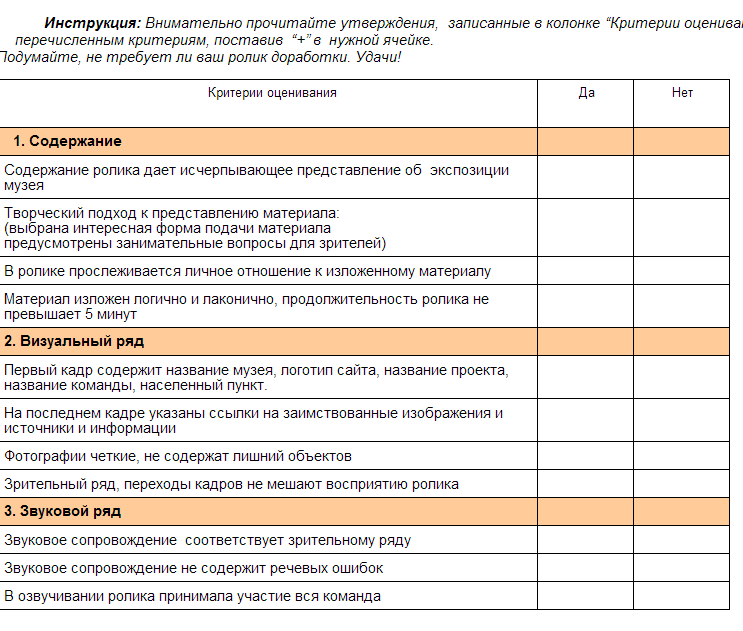 Создаем "Карту музеев"
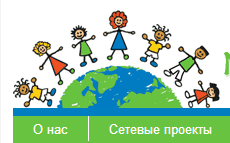 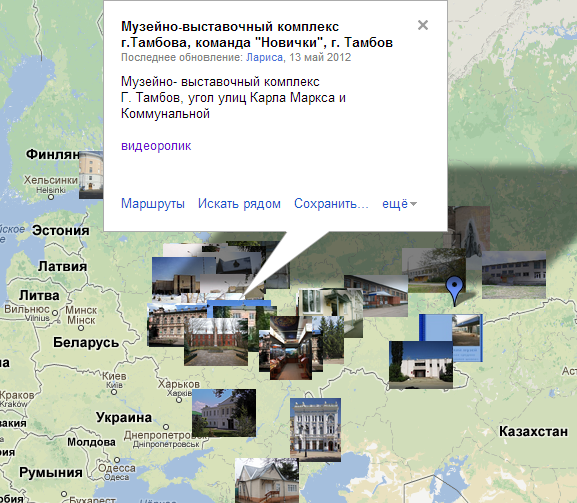 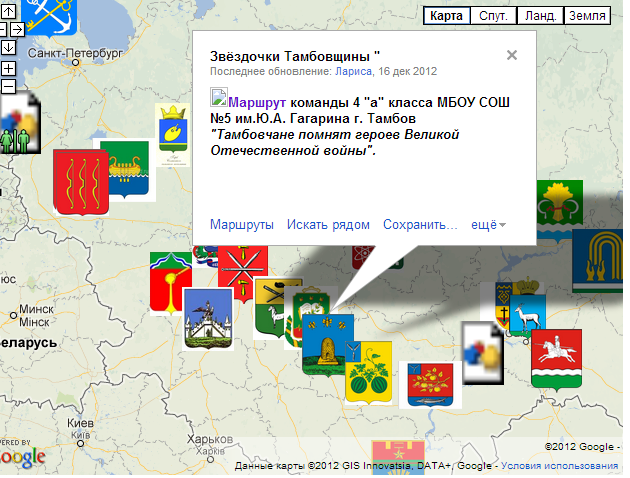 Таблица «Шаги к успеху»
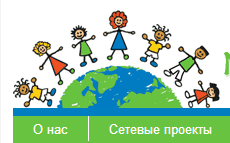 Таблица "Шаги к успеху" отслеживает процесс и способствует организации качественной самооценки вклада в проект
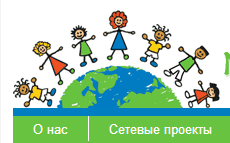 По окончании проекта
Итоговое оценивание
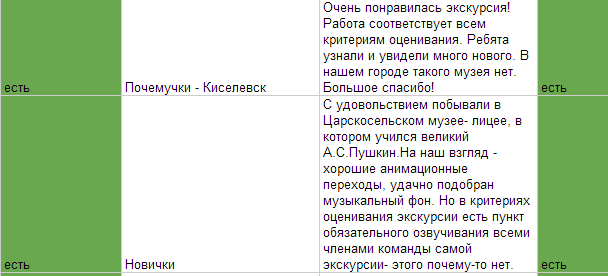 Используются:
самооценка работы в проекте детей и сетевых координаторов, 
самооценка работы групп в ходе проекта, 
сводная таблица результатов.
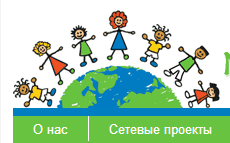 Вопросы для участников и руководителя проекта, анкета для родителей –
 для качественной рефлексии и анализа результатов
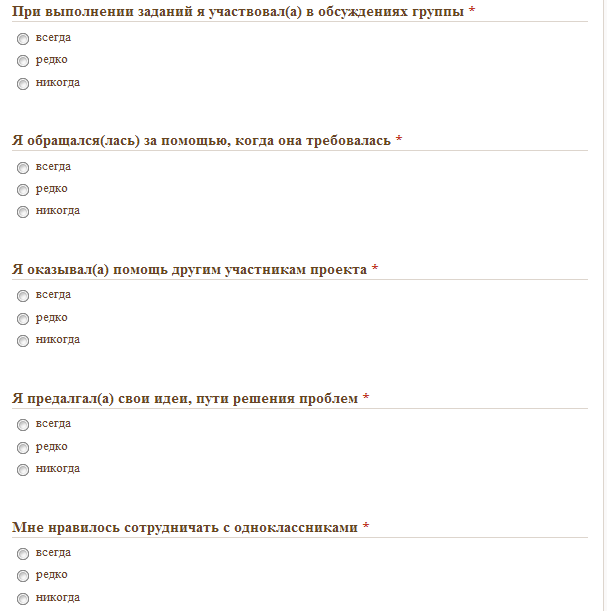 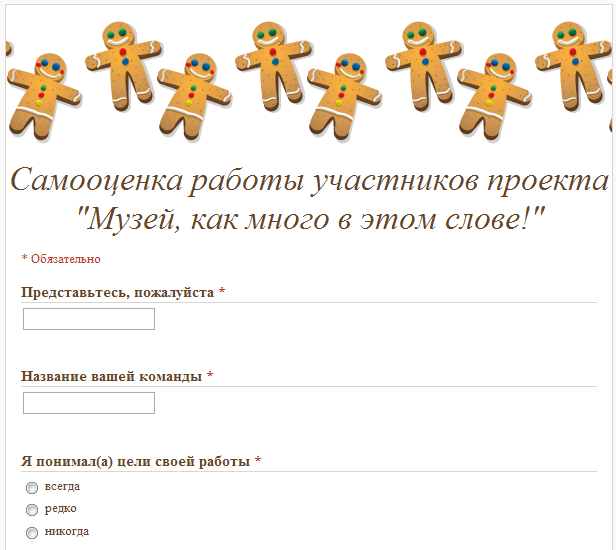 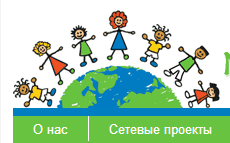 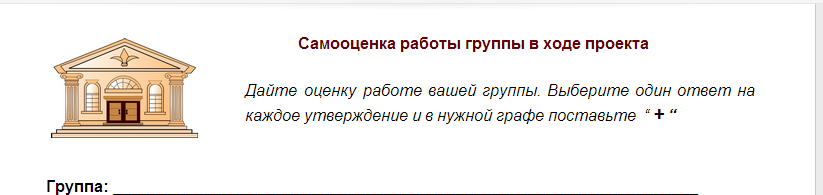 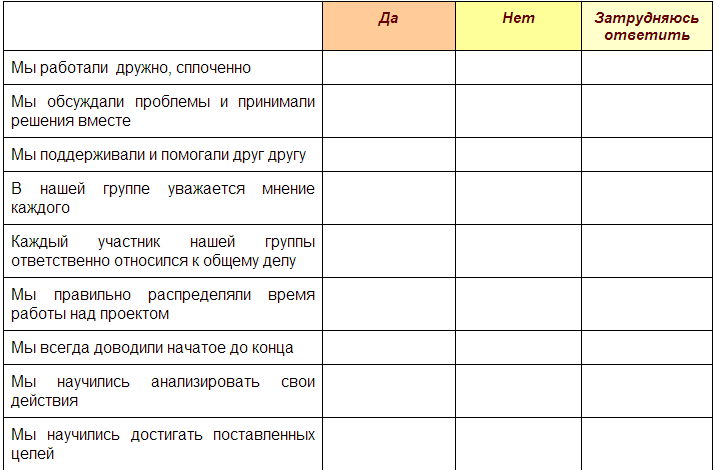 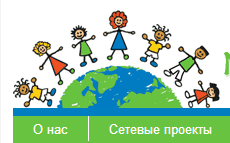 Дети научились:
объяснять самому себе «что я хочу узнать» (цели, мотивы) и «что я узнал» (результаты);
пользоваться полезными сайтами сети интернет;
выполнить  разные социальные роли (лидера, исполнителя, генератора идей);
совместно с учителем составлять план выполнения задач творческого и поискового характера
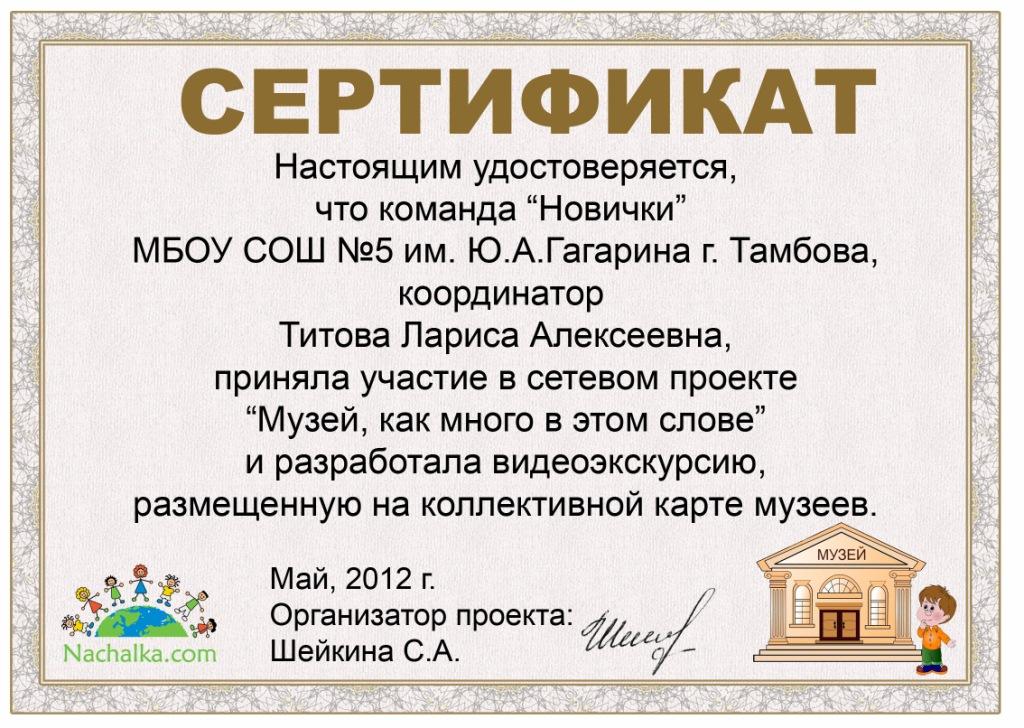 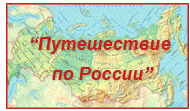 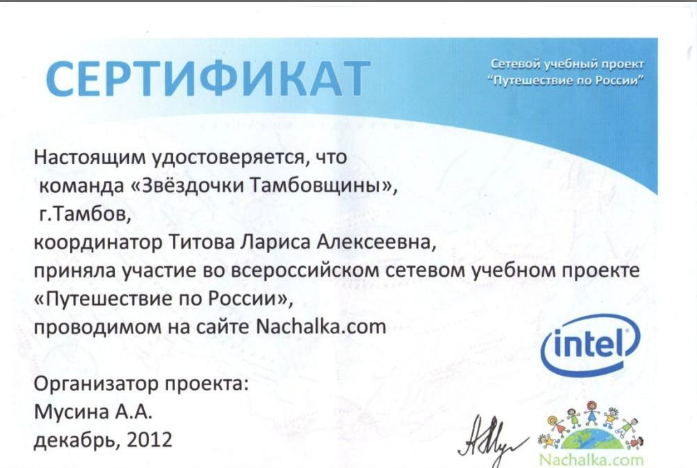 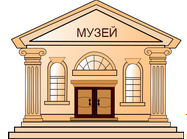 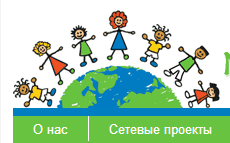 Ресурсы
1.Сетевые проекты в начальной школе
http://www.nachalka.com/network_projects
2. Виртуальная  экскурсия к монументам Славы города Тамбова. «Музей, как много в этом слове!»

http://www.nachalka.com/museum_koordinatoram
2.Видеоэкскурсия «Музей, как много в этом слове!»

http://www.youtube.com/watch?v=Hc76TGDAqhM&feature=youtu.be